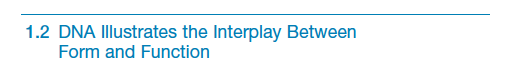 DNA is a linear polymer composed of  monomers consisting of deoxyribose sugar, a phosphate and one of four bases.
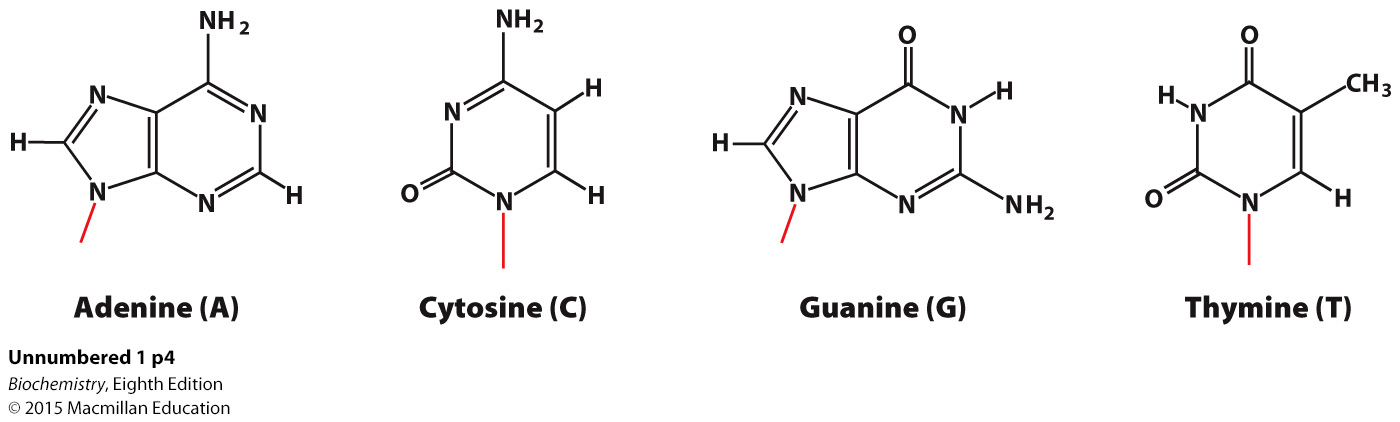 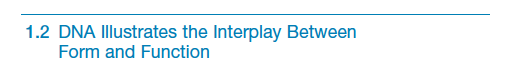 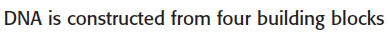 The linked sugar and phosphate compose the backbone of the DNA.
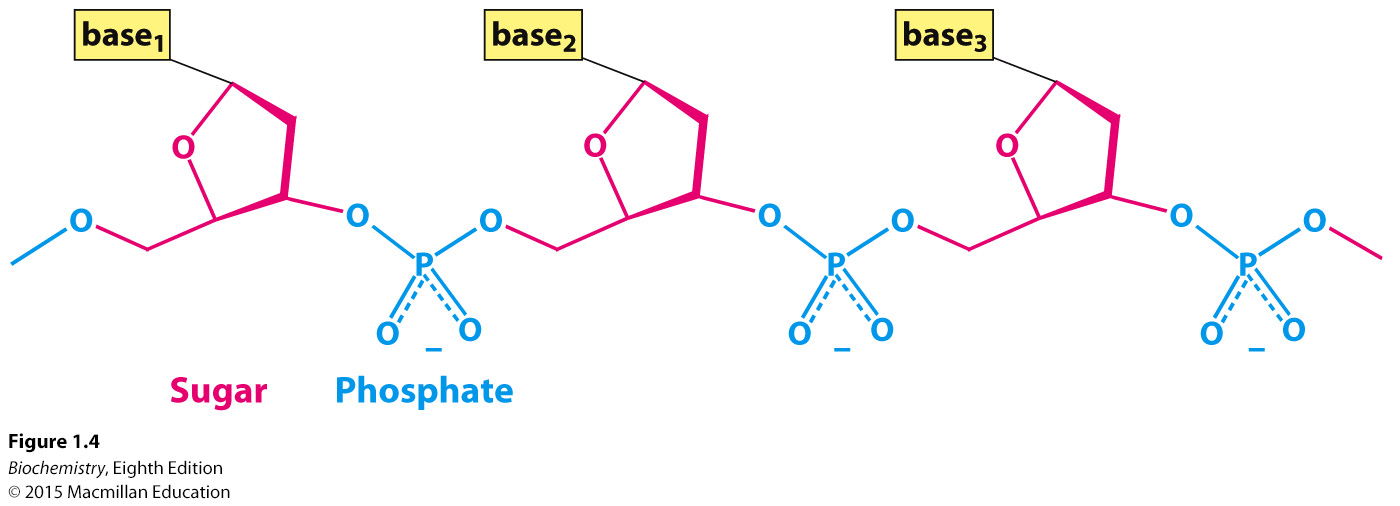 [Speaker Notes: FIGURE 1.4 Covalent structure of DNA. Each unit of the polymeric structure is composed of a sugar (deoxyribose), a phosphate, and a variable base that protrudes from the sugar–phosphate backbone.]
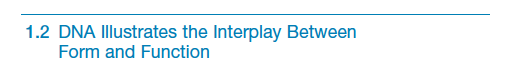 The two strands of a DNA double helix are formed by hydrogen bonds between specific base pairs in the different strands: 

A binds to T 
G binds to C
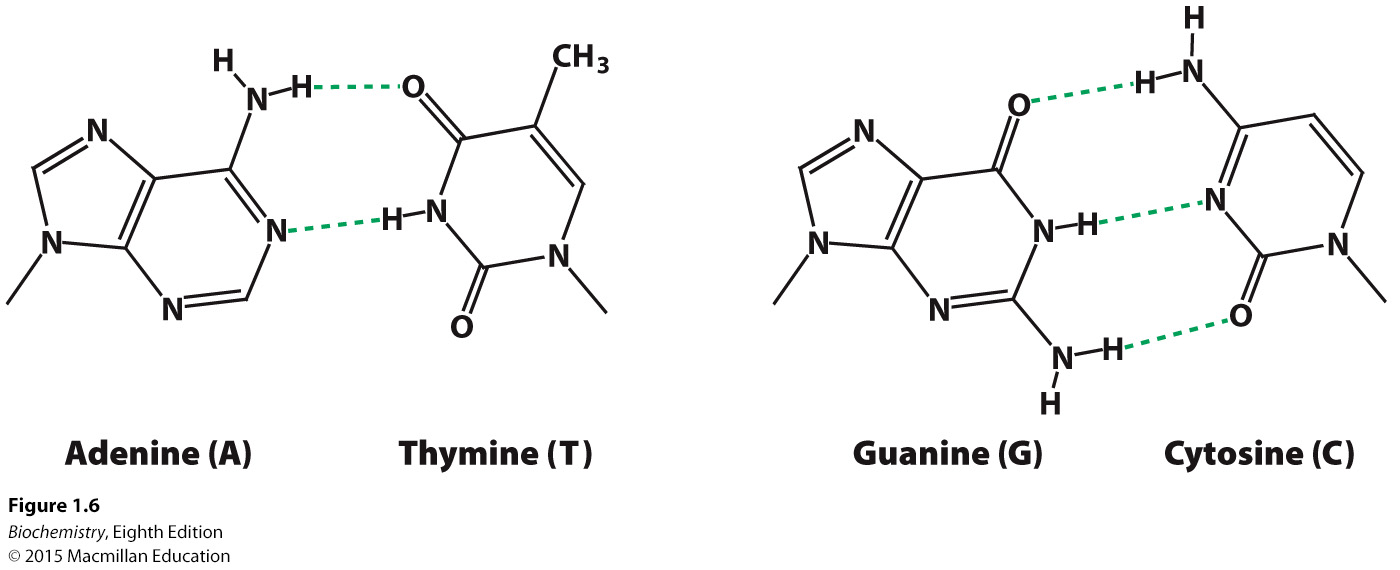 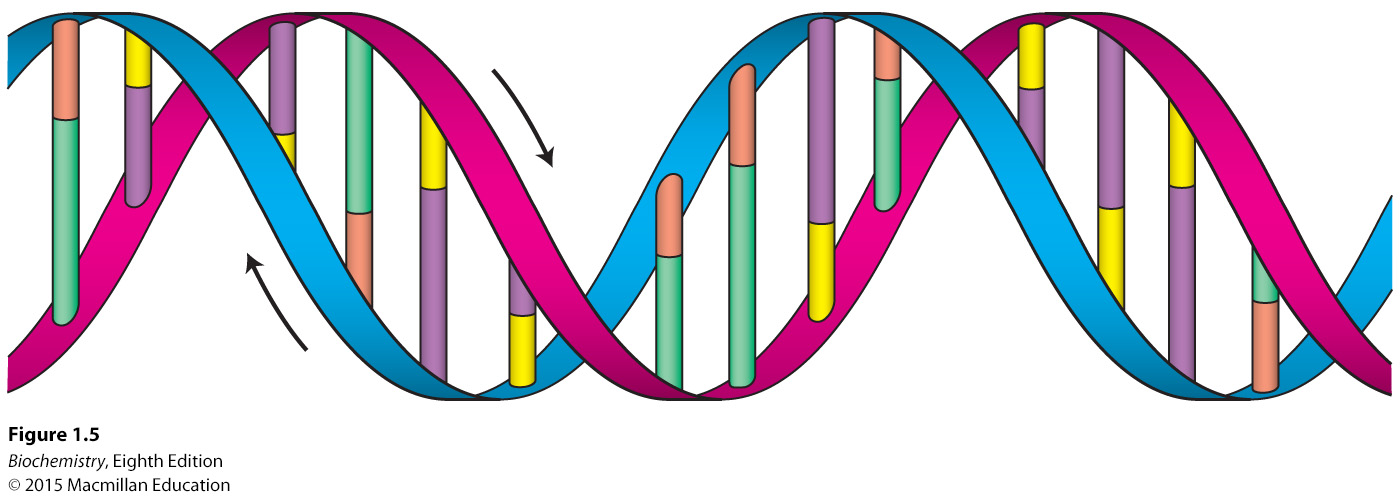 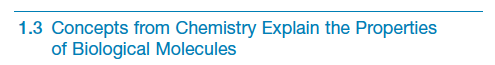 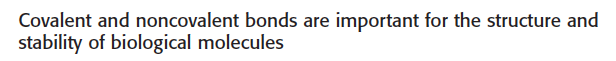 Properties of water.

Water is a polar molecule. The charges on the molecule are not evenly distributed.
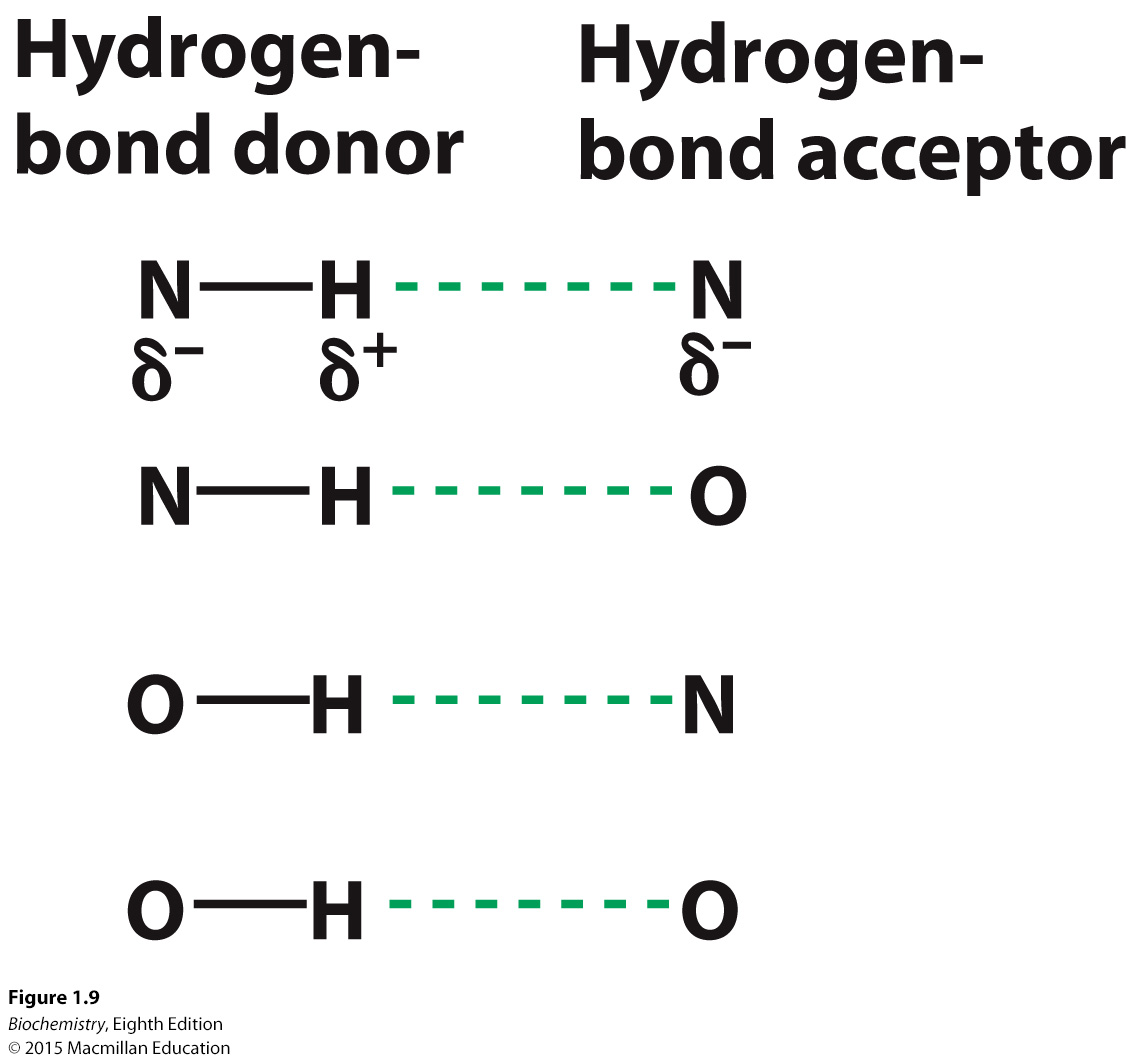 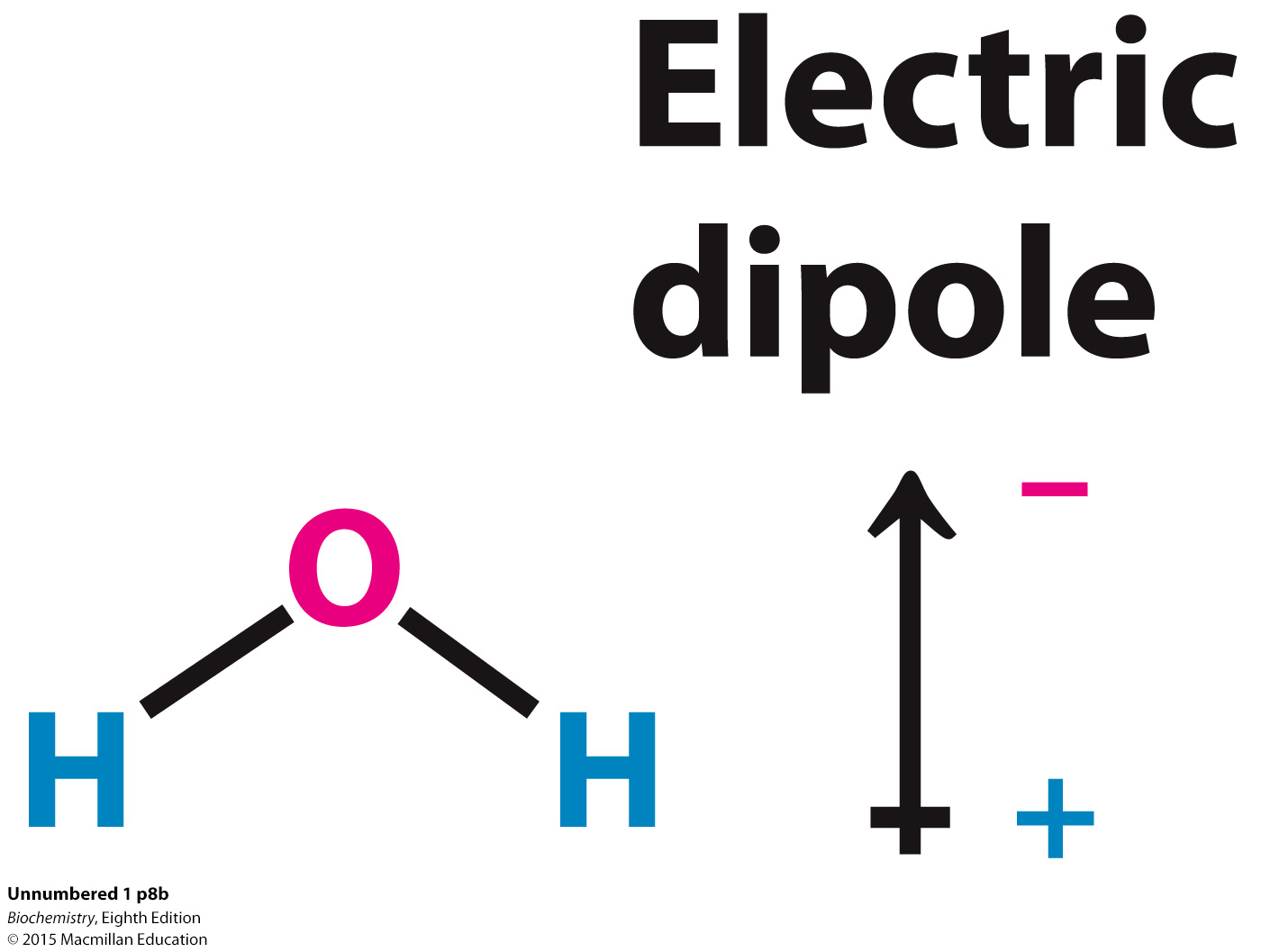 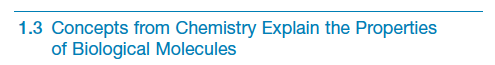 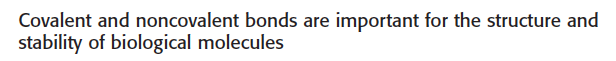 The hydrophobic effect.

Nonpolar molecules in water can be driven together by the hydrophobic effect which is powered by the increase in entropy of water. The associated interactions are called hydrophobic interaction.
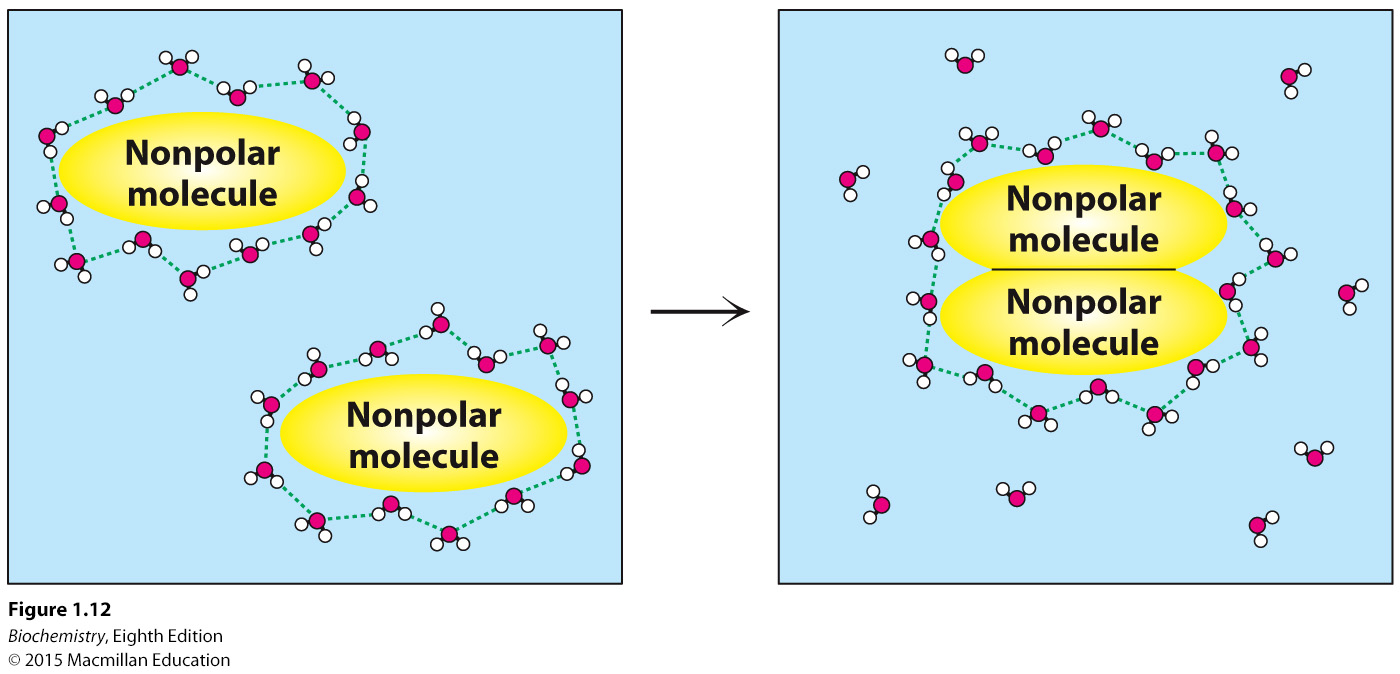 [Speaker Notes: FIGURE 1.12 The hydrophobic effect. The aggregation of nonpolar groups in water leads to the release of water molecules, initially interacting with the nonpolar surface, into bulk water. The release of water molecules into solution makes the aggregation of nonpolar groups favorable.]
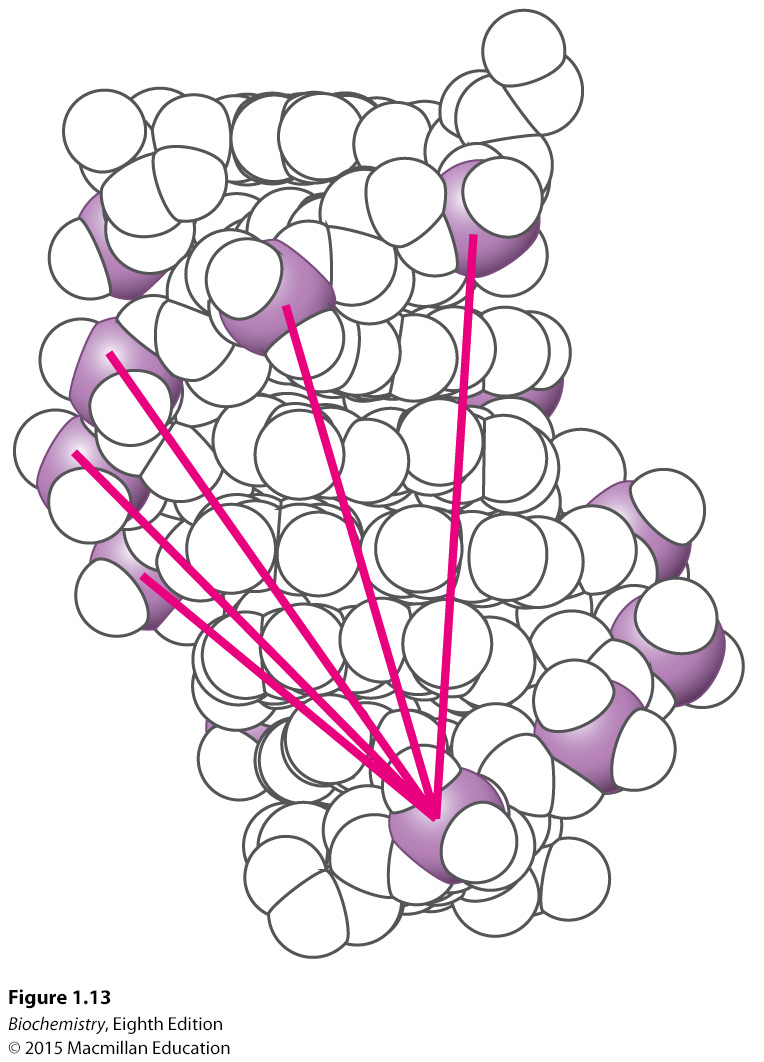 [Speaker Notes: FIGURE 1.13 Electrostatic interactions in DNA. Each unit within the double helix includes a phosphate group (the phosphorus atom being shown in purple) that bears a negative charge. The unfavorable interactions of one phosphate with several others are shown by red lines. These repulsive interactions oppose the formation of a double helix.]
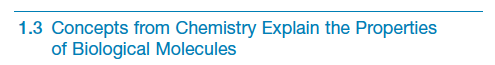 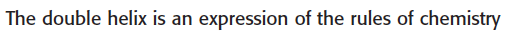 In the interior of the helix, bases are stacked and interact with one another through van der Waals interactions.
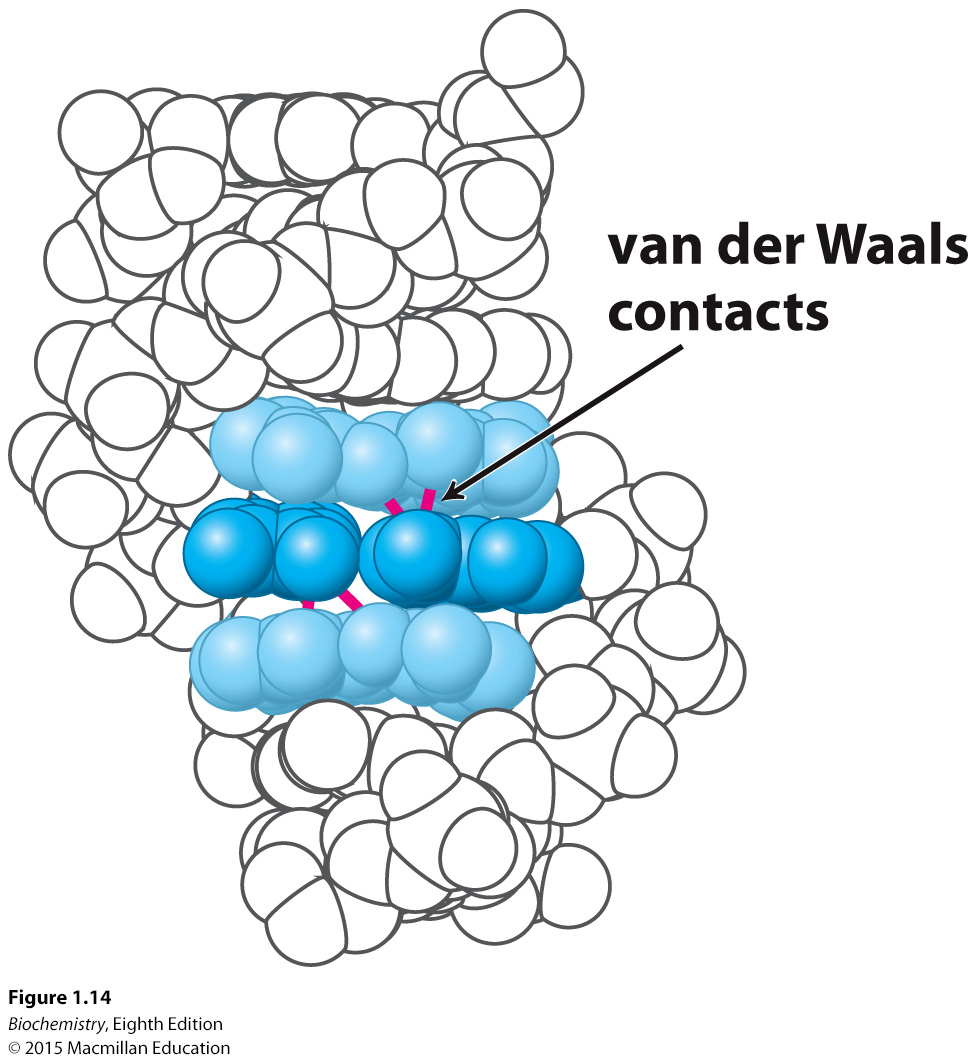 [Speaker Notes: FIGURE 1.14 Base stacking. In the DNA double helix, adjacent base pairs are stacked nearly on top of one another, and so many atoms in each base pair are separated by their van der Waals contact distance. The central base pair is shown in dark blue and the two adjacent base pairs in light blue. Several van der Waals contacts are shown in red.]
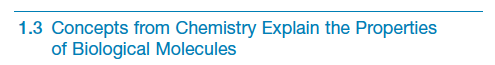 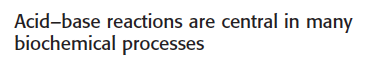 Acid-base reactions involve the addition or removal of a H+ ion.
Such reactions are important in biochemistry.

pH is a measure of the H+ concentration and is defined by
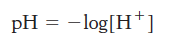 H+ and OH- ions are formed upon the dissociation of H2O.
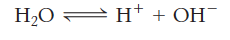 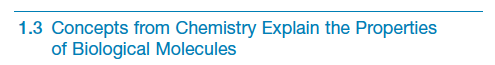 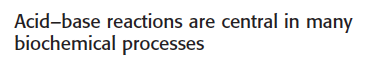 The equilibrium constant Keq for the dissociation of water is given by
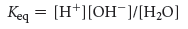 Kw, the ion constant of water is given by
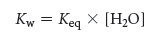 This can be simplified to
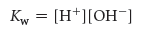 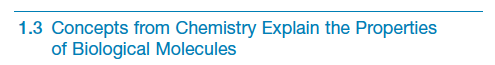 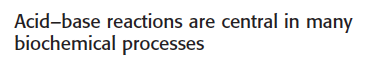 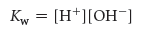 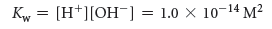 From this, we can calculate
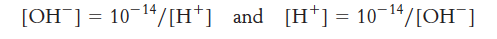 At pH 7, [H+] = [OH-] = 10-7
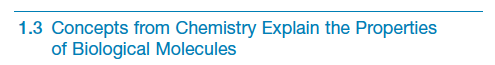 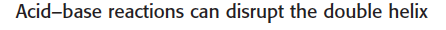 As base is added to a solution of double helical DNA, the helix is disrupted or denatured.
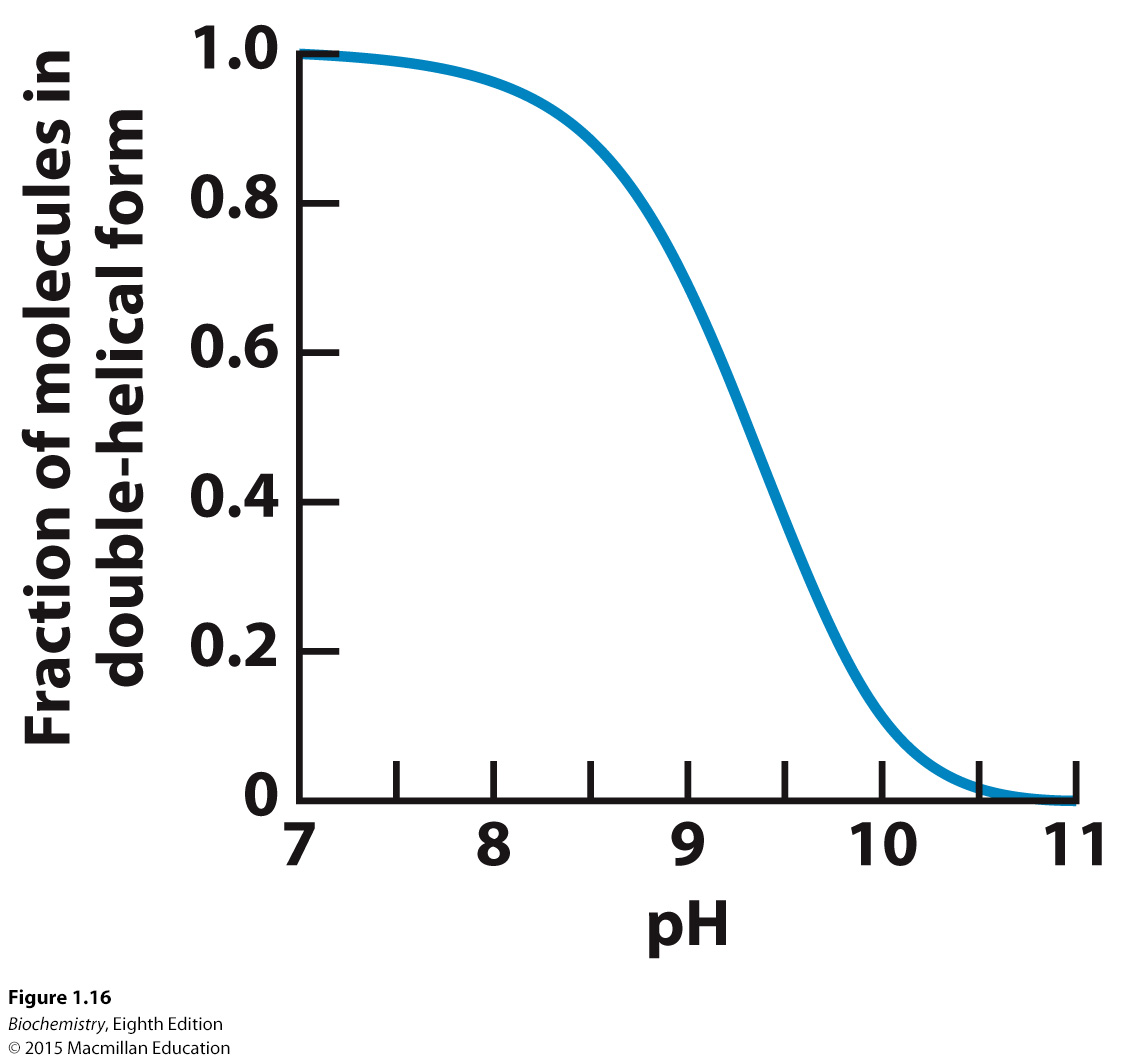 [Speaker Notes: FIGURE 1.16 DNA denaturation by the addition of a base. The addition of a base to a solution of double-helical DNA initially at pH 7 causes the double helix to separate into single strands. The process is half complete at slightly above pH 9.]
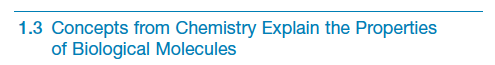 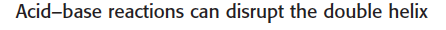 The chemical basis of the denaturation is the disruption of base-pairing. For example, the loss of a proton by the base guanine prevents base pairing with cytosine.
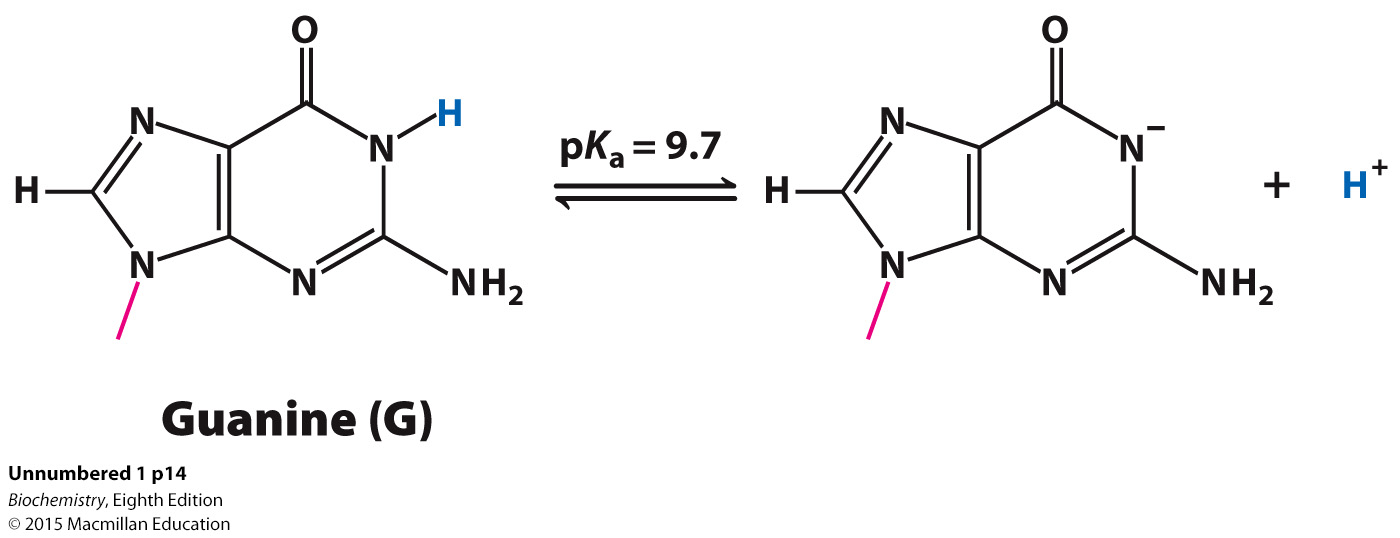 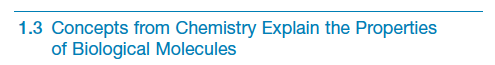 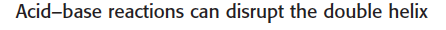 More generally, proton removal from any molecule HA is described by
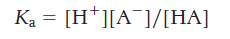 The pKa value indicates the susceptibility of proton removal.
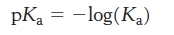 When pH = pKa
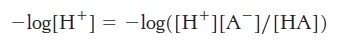 and
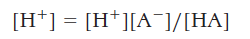 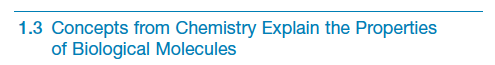 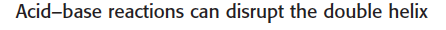 Dividing by H+ yields
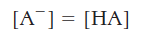 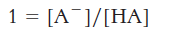 or
Thus, when the pH is equal to the pKa, the concentration of the protonated form of HA (the acid) is equal to the deprotonated form A- (the base).

The N-1 proton of guanine has a pKa of 9.7. When the pH is near or exceeds this value, the proton is lost, base pairing is disrupted and the helix is denatured.
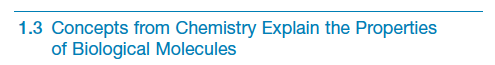 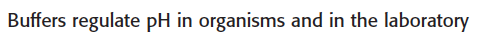 An acid-base conjugate pair resists changes in the pH of a solution.

In other words, it acts as a buffer. A buffer is most effective at a pH near its pKa.
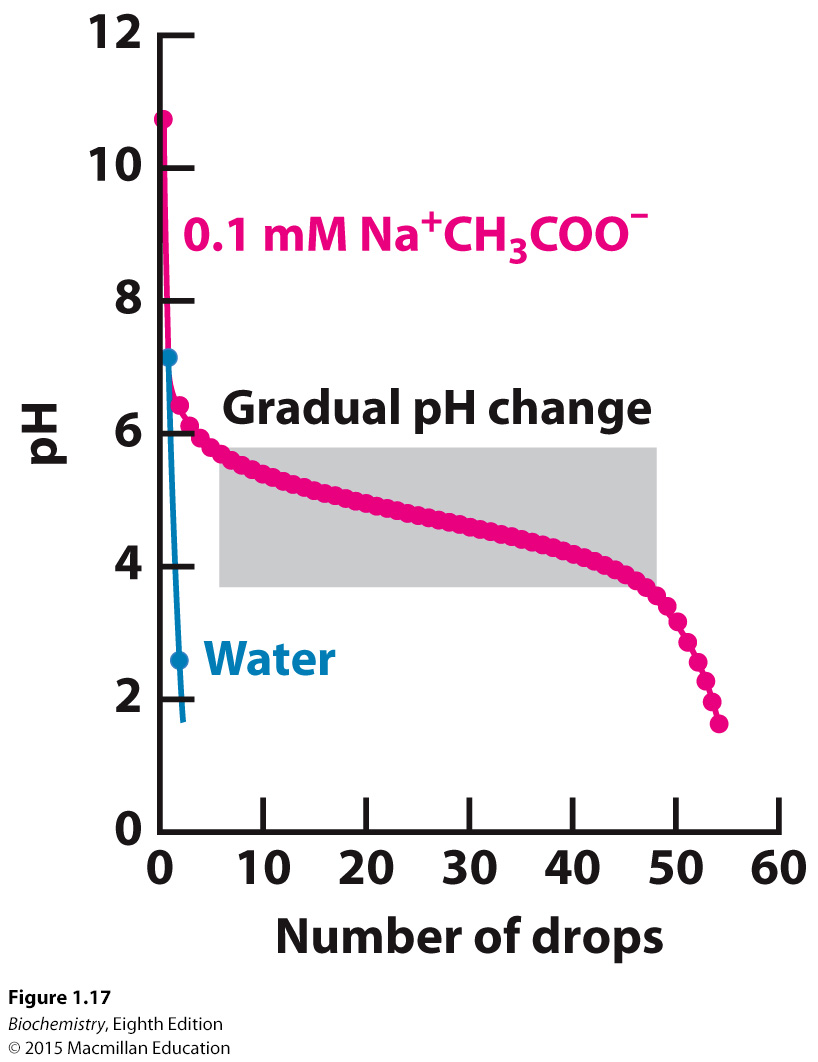 [Speaker Notes: FIGURE 1.17 Buffer action. The addition of a strong acid, 1 M HCl, to pure water results in an immediate drop in pH to near 2. In contrast, the addition of the acid to a 0.1 M sodium acetate (Na+ CH3COO-) solution results in a much more gradual change in pH until the pH drops below 3.5.]
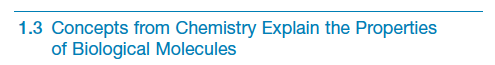 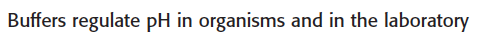 We can understand the effects of a buffer in quantitative terms.
The ionization reaction of a weak acid is given by
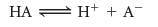 The equilibrium constant for this reaction is
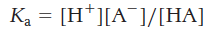 Taking the logarithms of both sides yields
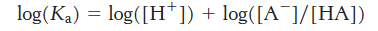 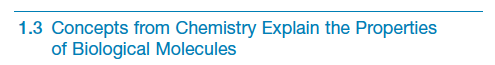 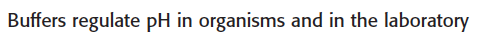 Substituting pKa and pH and rearranging yield the Henderson-Hasselbalch equation
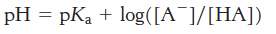 Consideration of this equation reveals that weak acids are most effective as buffers at pH near their pKa.
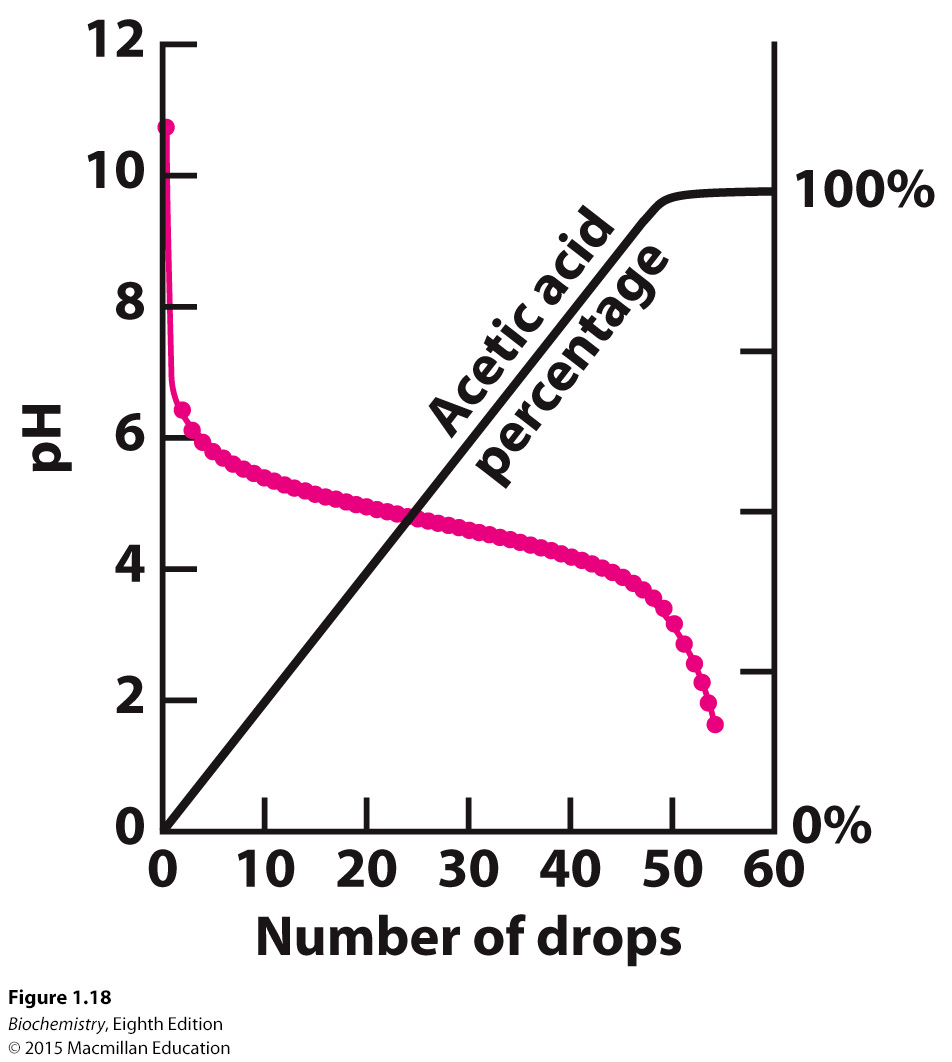 [Speaker Notes: FIGURE 1.18 Buffer protonation. When acid is added to sodium acetate, the added hydrogen ions are used to convert acetate ion into acetic acid. Because the proton concentration does not increase significantly, the pH remains relatively constant until all of the acetate has been converted into acetic acid.]
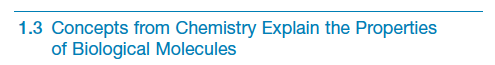 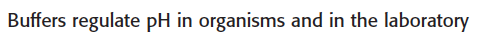 Physiological pH is typically 7.4. Phosphoric acid is an important buffer in biological systems.
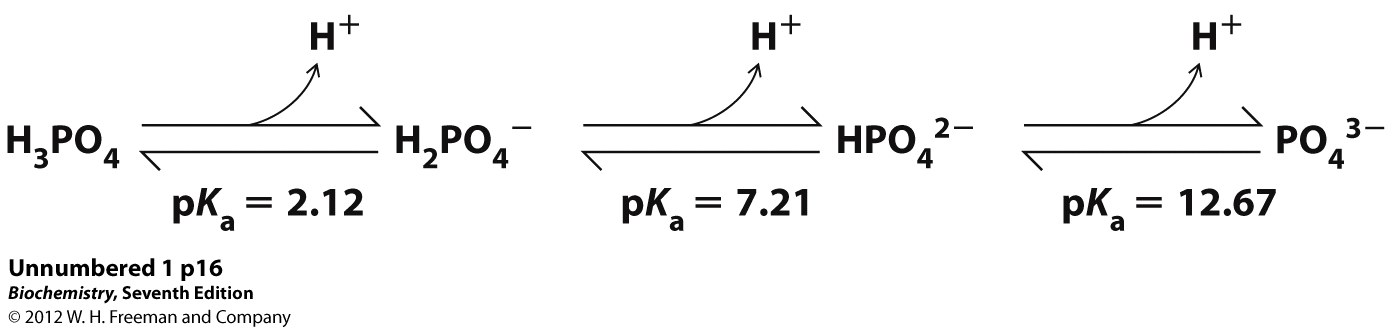